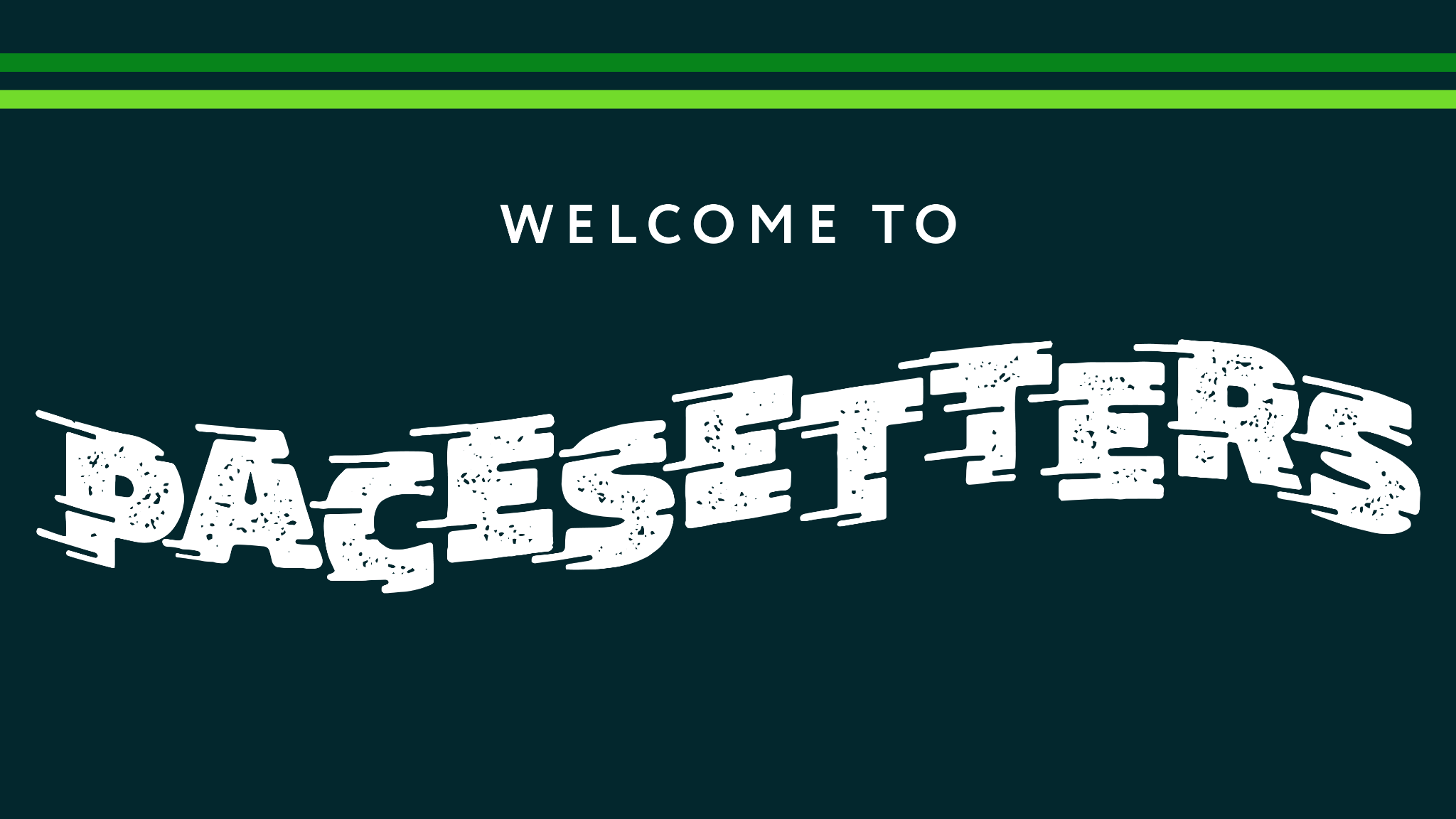 James 5:13-20
5:13 Is anyone among you suffering? Then he must pray. Is anyone cheerful? He is to sing praises. 14 Is anyone among you sick? Then he must call for the elders of the church and they are to pray over him, anointing him with oil in the name of the Lord; 15 and the prayer offered in faith will restore the one who is sick, and the Lord will raise him up, and if he has committed sins, they will be forgiven him. 16 Therefore, confess your sins to one another, and pray for one another so that you may be healed. The effective prayer of a righteous man can accomplish much. 17 Elijah was a man with a nature like ours, and he prayed earnestly that it would not rain, and it did not rain on the earth for three years and six months. 18 Then he prayed again, and the sky poured rain and the earth produced its fruit. 19 My brethren, if any among you strays from the truth and one turns him back, 20 let him know that he who turns a sinner from the error of his way will save his soul from death and will cover a multitude of sins.
James 5:13-203 Practical Guidelines for Prayer
5:13 Is anyone among you suffering? Then he must pray. Is anyone cheerful? He is to sing praises.
James 5:13-203 Practical Guidelines for Prayer
CULTIVATE THE HABIT OF ONGOING INDIVIDUAL PRAYER


“Suffering” & “cheerful” represent the full continuum of life-experiences (“pray in every situation”)
“Pray” & “sing praises” are in the present/continuous tense (“keep praying” & “keep singing praises”)
5:13 Is anyone among you suffering? Then he must pray. Is anyone cheerful? He is to sing praises.
James 5:13-203 Practical Guidelines for Prayer
CULTIVATE THE HABIT OF ONGOING INDIVIDUAL PRAYER


“Pray” & “sing praises” are imperatives, emphasizing the importance of choosing to communicate with God
5:13 Is anyone among you suffering? Then he must pray. Is anyone cheerful? He is to sing praises.
“You are as close to God right now as you habitually choose to be.” 
Oswald Sanders, Enjoying Intimacy with God
James 5:13-203 Practical Guidelines for Prayer
NOT a promise to always be physically healed if you follow the formula
5:14 Is anyone among you sick? Then he must call for the elders of the church and they are to pray over him, anointing him with oil in the name of the Lord; 15 and the prayer offered in faith will restore the one who is sick, and the Lord will raise him up, and if he has committed sins, they will be forgiven him. 16 Therefore, confess your sins to one another, and pray for one another so that you may be healed.
James 5:13-203 Practical Guidelines for Prayer
Paul had a healing gift – but couldn’t always heal people (2 Cor. 12; Phil. 2; 2 Tim. 4)
5:14 Is anyone among you sick? Then he must call for the elders of the church and they are to pray over him, anointing him with oil in the name of the Lord; 15 and the prayer offered in faith will restore the one who is sick, and the Lord will raise him up, and if he has committed sins, they will be forgiven him. 16 Therefore, confess your sins to one another, and pray for one another so that you may be healed.
James 5:13-203 Practical Guidelines for Prayer
INVOLVE OTHER CHRISTIANS IN YOUR PRAYER LIFE





Share your struggles with Christian friends & ask them to pray for you
5:14 Is anyone among you sick? Then he must call for the elders of the church and they are to pray over him, anointing him with oil in the name of the Lord; 15 and the prayer offered in faith will restore the one who is sick, and the Lord will raise him up, and if he has committed sins, they will be forgiven him. 16 Therefore, confess your sins to one another, and pray for one another so that you may be healed.
James 5:13-203 Practical Guidelines for Prayer
INVOLVE OTHER CHRISTIANS IN YOUR PRAYER LIFE





When friends confide their struggles to you, pray for them
5:14 Is anyone among you sick? Then he must call for the elders of the church and they are to pray over him, anointing him with oil in the name of the Lord; 15 and the prayer offered in faith will restore the one who is sick, and the Lord will raise him up, and if he has committed sins, they will be forgiven him. 16 Therefore, confess your sins to one another, and pray for one another so that you may be healed.
James 5:13-203 Practical Guidelines for Prayer
INVOLVE OTHER CHRISTIANS IN YOUR PRAYER LIFE





Pray with your Christian friends (Matt. 18:19; Acts examples)
5:14 Is anyone among you sick? Then he must call for the elders of the church and they are to pray over him, anointing him with oil in the name of the Lord; 15 and the prayer offered in faith will restore the one who is sick, and the Lord will raise him up, and if he has committed sins, they will be forgiven him. 16 Therefore, confess your sins to one another, and pray for one another so that you may be healed.
James 5:13-203 Practical Guidelines for Prayer
PRAY FOR STRAYING CHRISTIANS






Elijah models this kind of prayer for us
5:16 . . . The effective prayer of a righteous man can accomplish much. 17 Elijah was a man with a nature like ours, and he prayed earnestly that it would not rain, and it did not rain on the earth for three years and six months. 18 Then he prayed again, and the sky poured rain and the earth produced its fruit. 19 My brethren, if any among you strays from the truth and one turns him back, 20 let him know that he who turns a sinner from the error of his way will save his soul from death and will cover a multitude of sins.
James 5:13-203 Practical Guidelines for Prayer
PRAY FOR STRAYING CHRISTIANS






For God’s discipline, to encourage repentance
5:16 . . . The effective prayer of a righteous man can accomplish much. 17 Elijah was a man with a nature like ours, and he prayed earnestly that it would not rain, and it did not rain on the earth for three years and six months. 18 Then he prayed again, and the sky poured rain and the earth produced its fruit. 19 My brethren, if any among you strays from the truth and one turns him back, 20 let him know that he who turns a sinner from the error of his way will save his soul from death and will cover a multitude of sins.
James 5:13-203 Practical Guidelines for Prayer
PRAY FOR STRAYING CHRISTIANS






For God’s blessing, to reinforce repentance
5:16 . . . The effective prayer of a righteous man can accomplish much. 17 Elijah was a man with a nature like ours, and he prayed earnestly that it would not rain, and it did not rain on the earth for three years and six months. 18 Then he prayed again, and the sky poured rain and the earth produced its fruit. 19 My brethren, if any among you strays from the truth and one turns him back, 20 let him know that he who turns a sinner from the error of his way will save his soul from death and will cover a multitude of sins.
James 5:13-203 Practical Guidelines for Prayer
PRAY FOR STRAYING CHRISTIANS






Our prayers don’t make them repent, but they do make it difficult not to repent
“Praying is the most powerful thing we do on earth.  Let us be faithful at it . . . It may be prayer for the repentance of a child or of a fellow Christian under the grip of Satan.  (They) may not be open to listen to us when we advise them . . .  But we can take the battle to a higher plane.  We can fight Satan, who holds them in his grip, so that the grip will be loosened and they will be less resistant to the wooing of God’s Spirit.”
Ajith Fernando, Spiritual Living in a Secular World (Zondervan, 1993), p. 153.
James 5:13-203 Practical Guidelines for Prayer
CULTIVATE THE HABIT OF ONGOING INDIVIDUAL PRAYER
INVOLVE OTHER CHRISTIANS IN YOUR PRAYER LIFE
PRAY FOR STRAYING CHRISTIANS
NEXT WEEK:
Beginning a new NT book!